Проект «Зимующие птицы» с детьми подготовительной к школе группе
Подготовила: воспитатель 
Еделькина Наталья Петровна
В холодное время года перед зимующими птицами встают жизненно важные вопросы: 
Как прокормиться
Цель: расширение и обогащение знаний о зимующих птицах.
Задачи:
1. Закрепить знания детей о зимующих птицах, о роли человека в жизни зимующих птиц.
2. Способствовать развитию творческих и интеллектуальных способностей воспитанников
3. Привлечь воспитанников и родителей к помощи птицам в трудных зимних условиях.
Чтение произведений:
- Б. Брехт «Зимний разговор через форточку»
- С. Есенин «Поёт зима – аукает»
- В. Бианки «Птичий год: зима»
- М. Н. Богданова «Домашний воробей»
Беседа «Птичья столовая»
Трудовая деятельность «Покорми птиц»
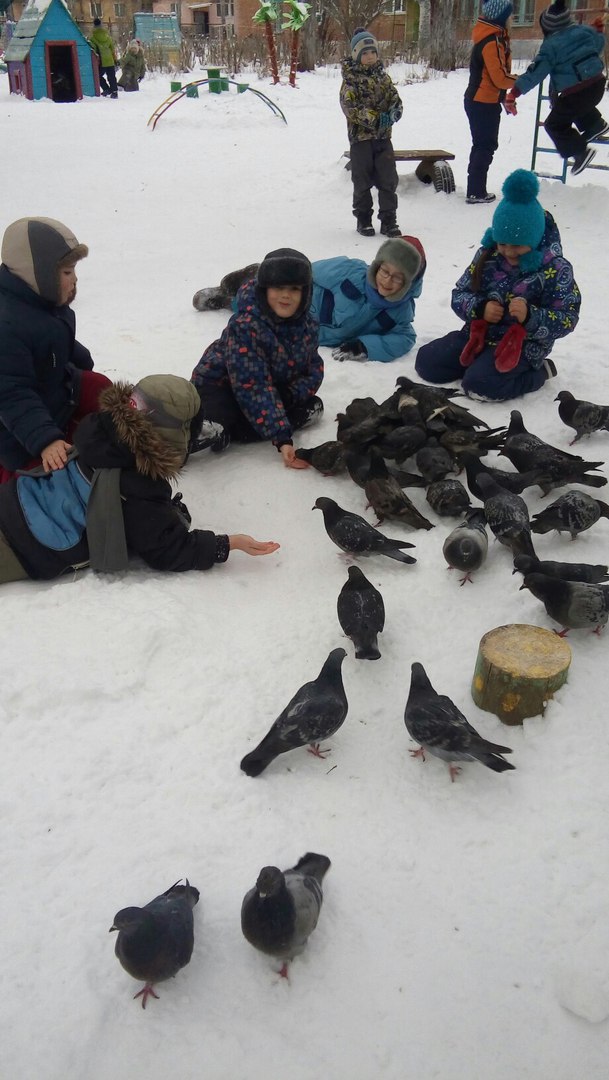 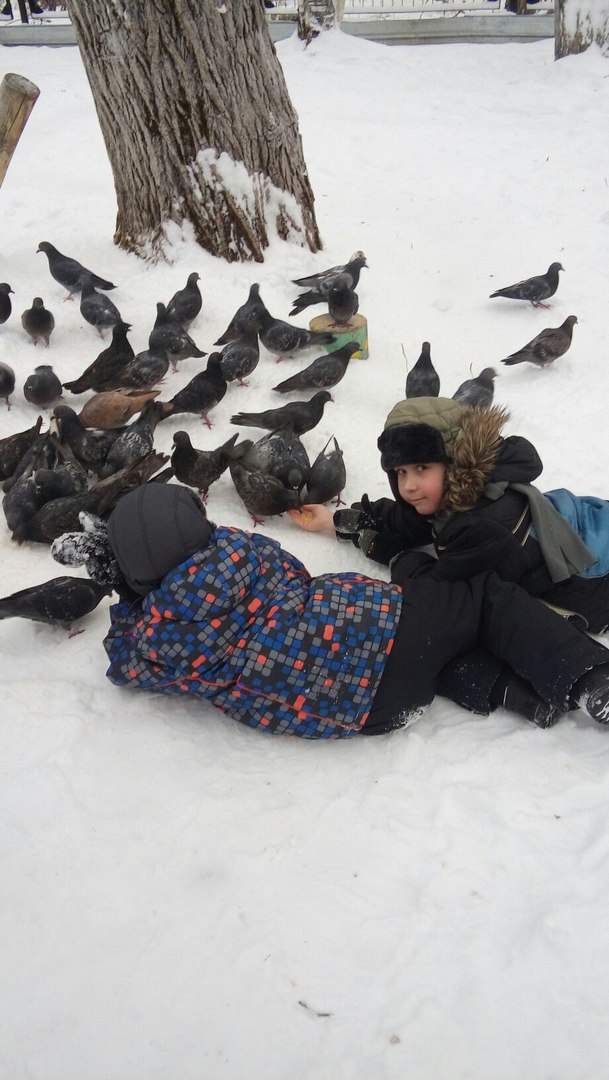 Конструирование: «Ворона, снегирь» (оригами)
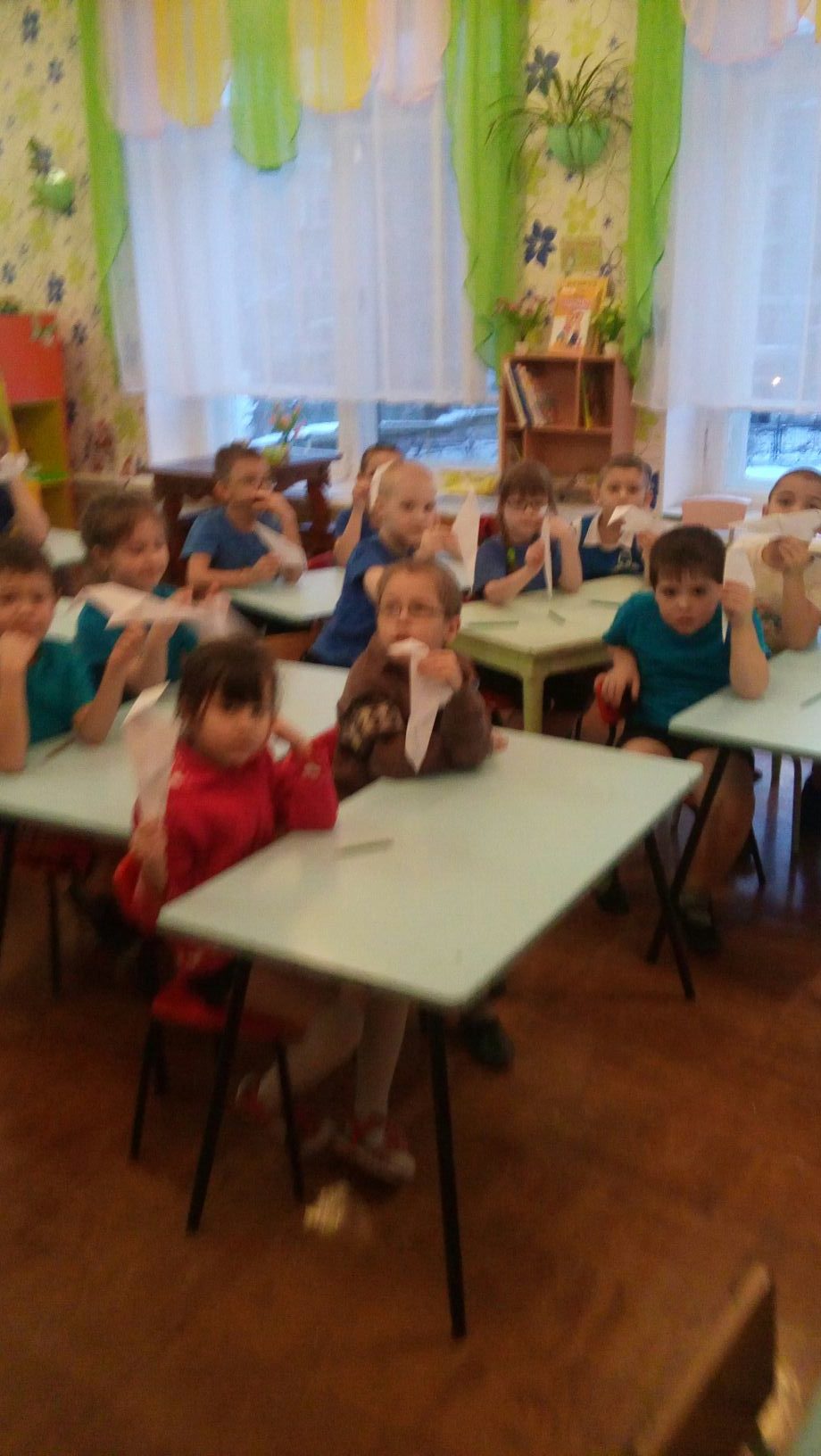 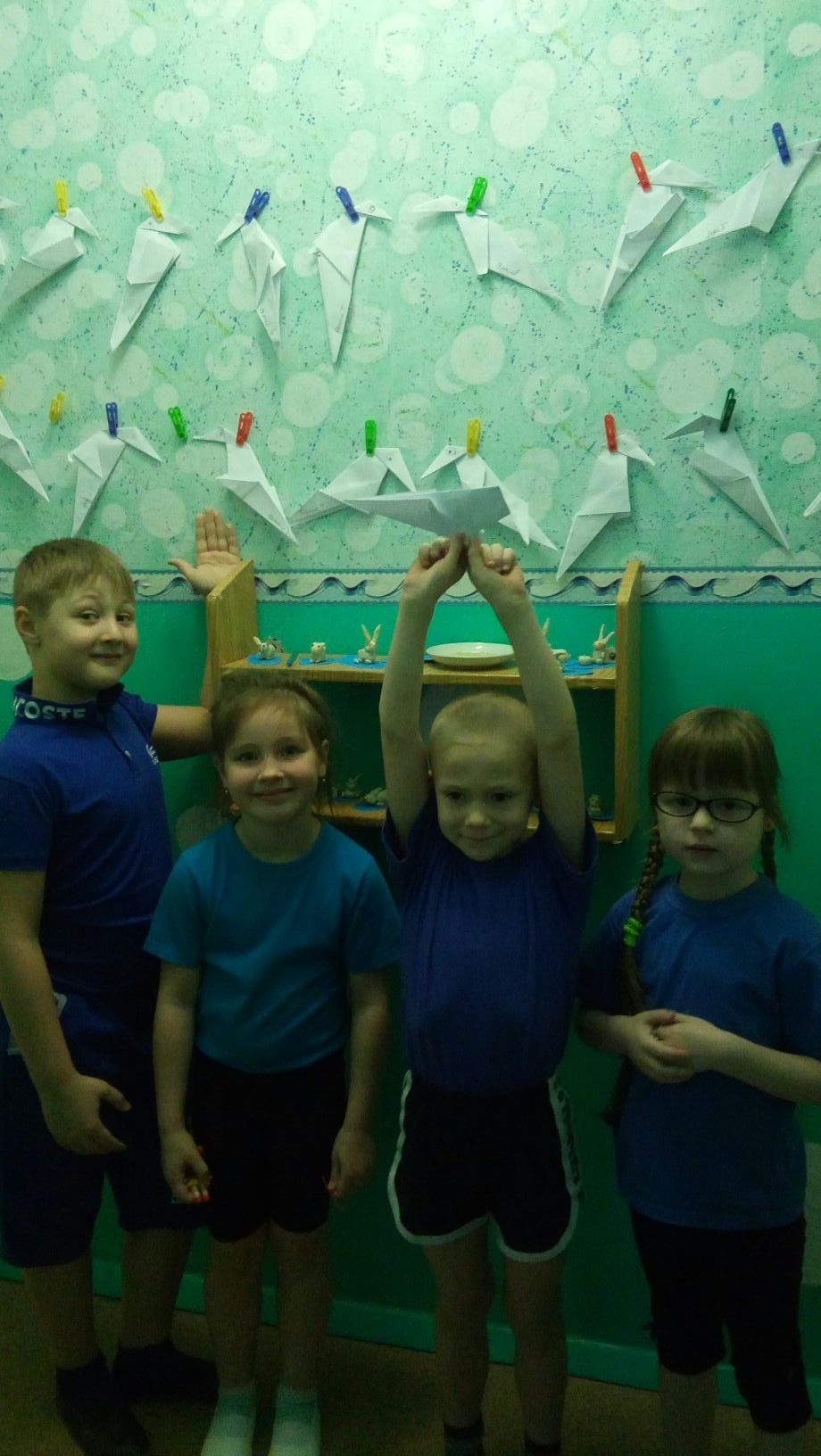 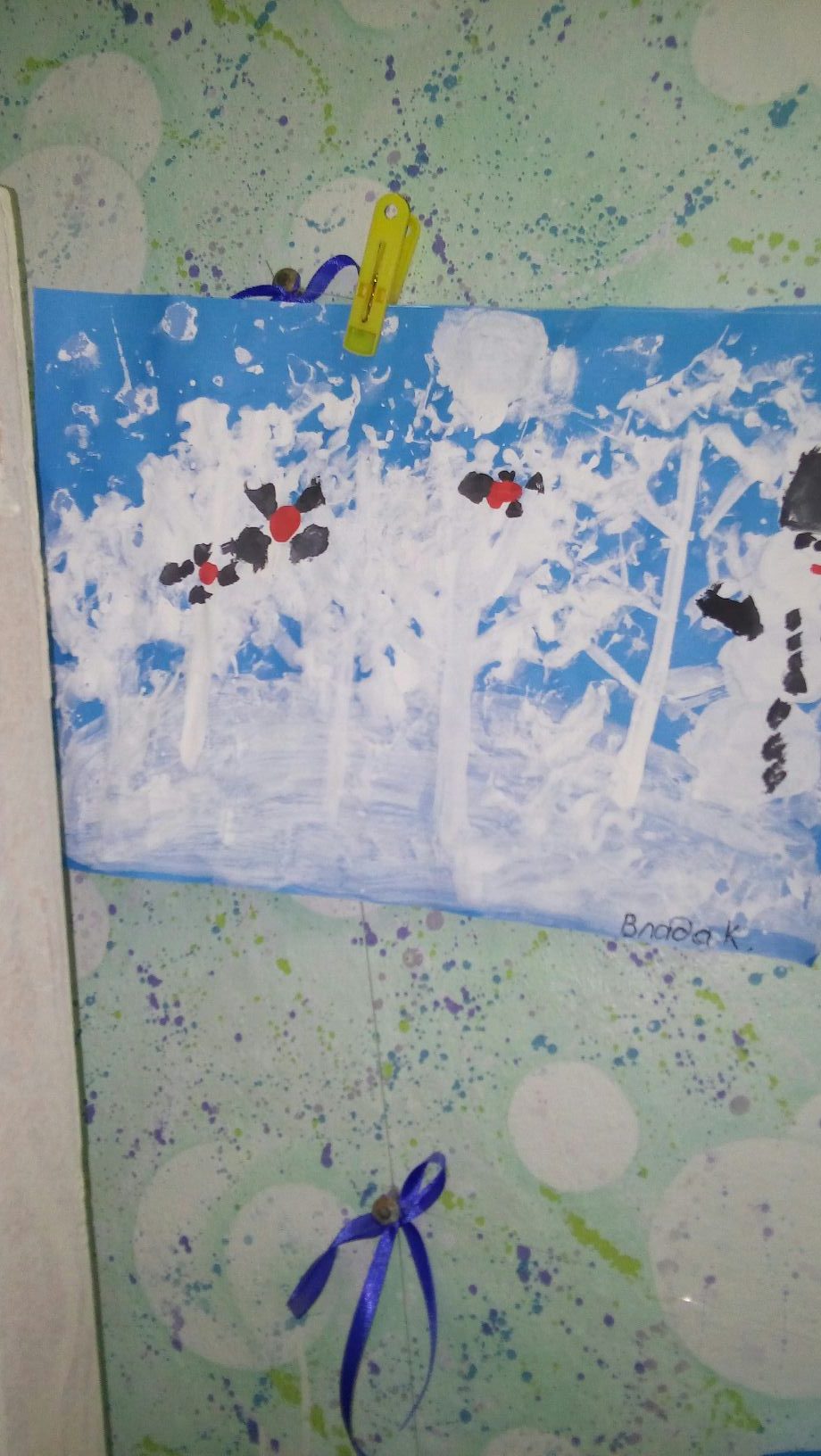 Рисование
«Снегири на ветках»
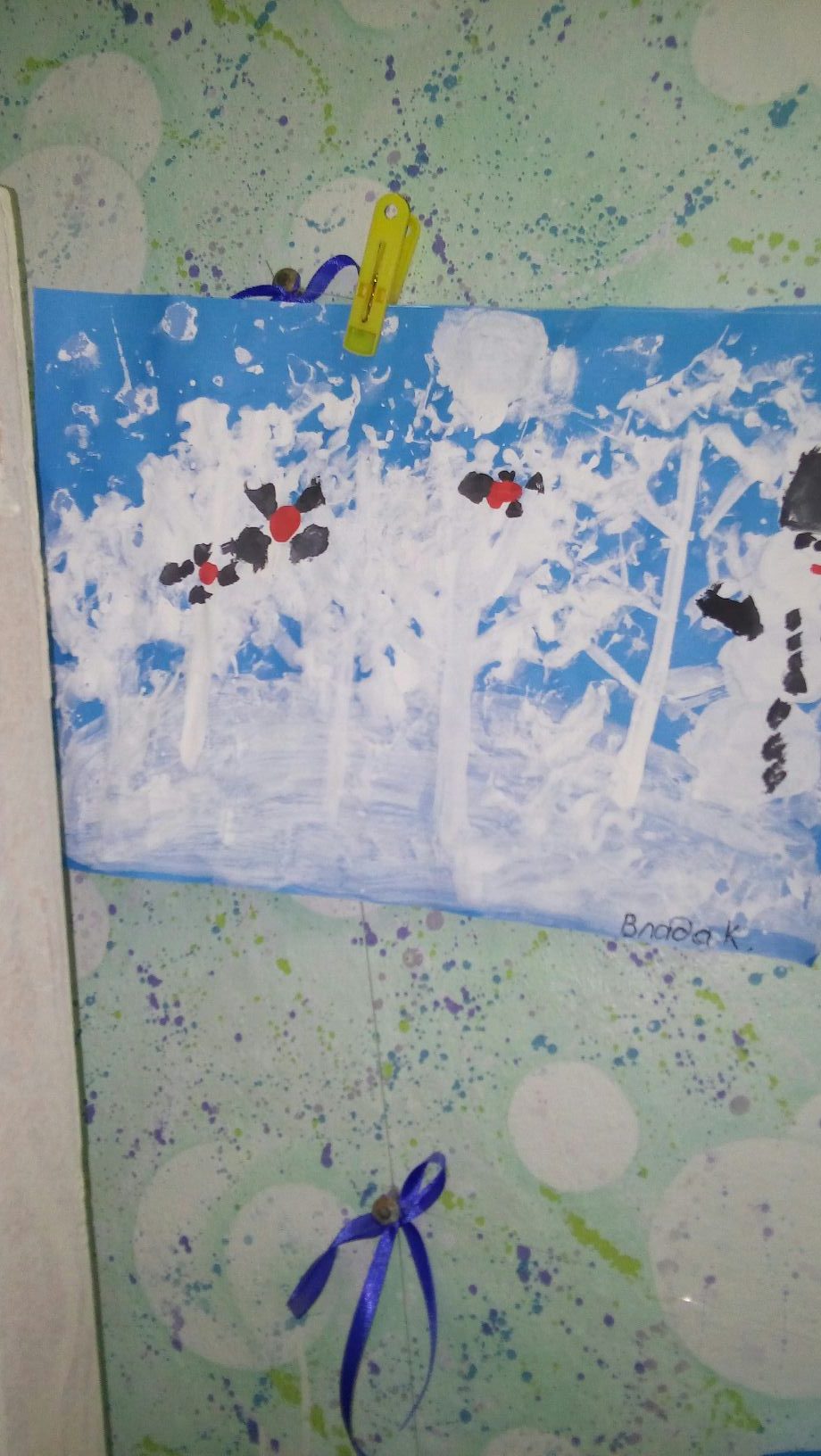 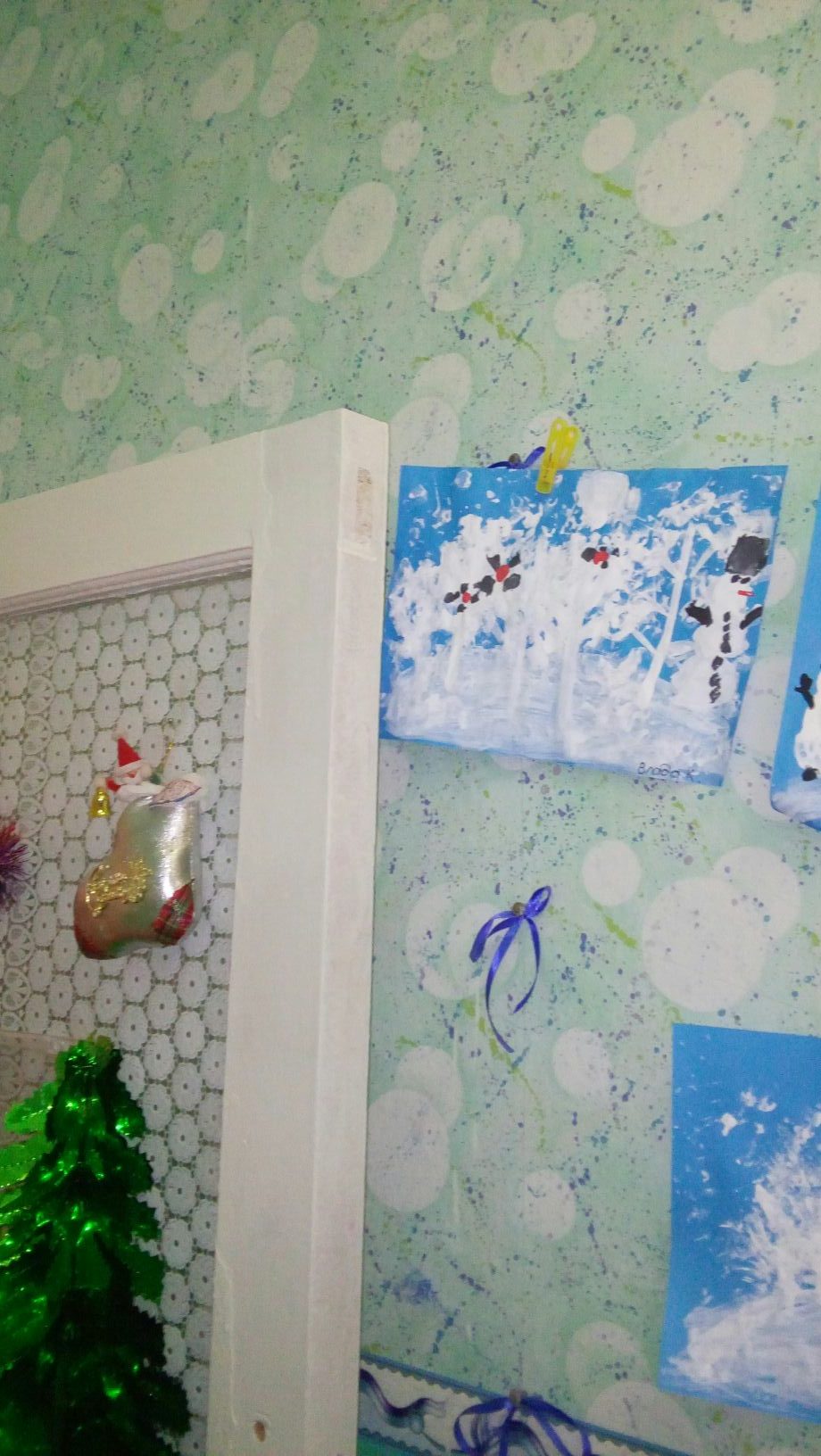 Работа с детьми «Волшебный пластилин»; «Птицы»
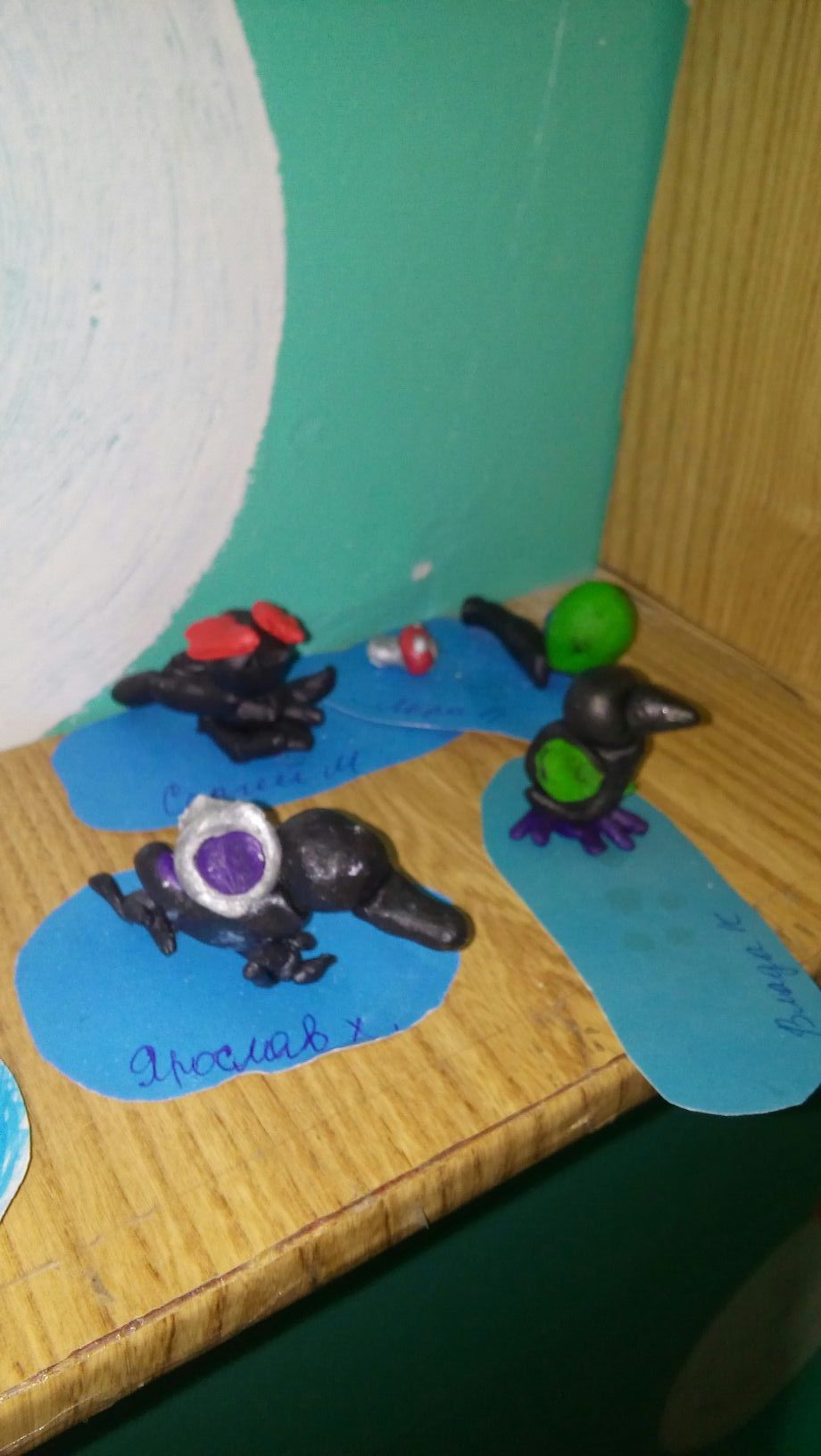 Подвижные игры: «Воробьи и кошка» «Перелет птиц» «Птички в гнёздышках»
Настольные игры: «Зимующие птицы» «Собери картинку» лото «Птицы»                                                Дидактическая игра:                                           «Что хорошо, что плохо»                                          «Убери лишнее»
Работа с родителями:Организация выставки «Лучшая кормушка для птиц».
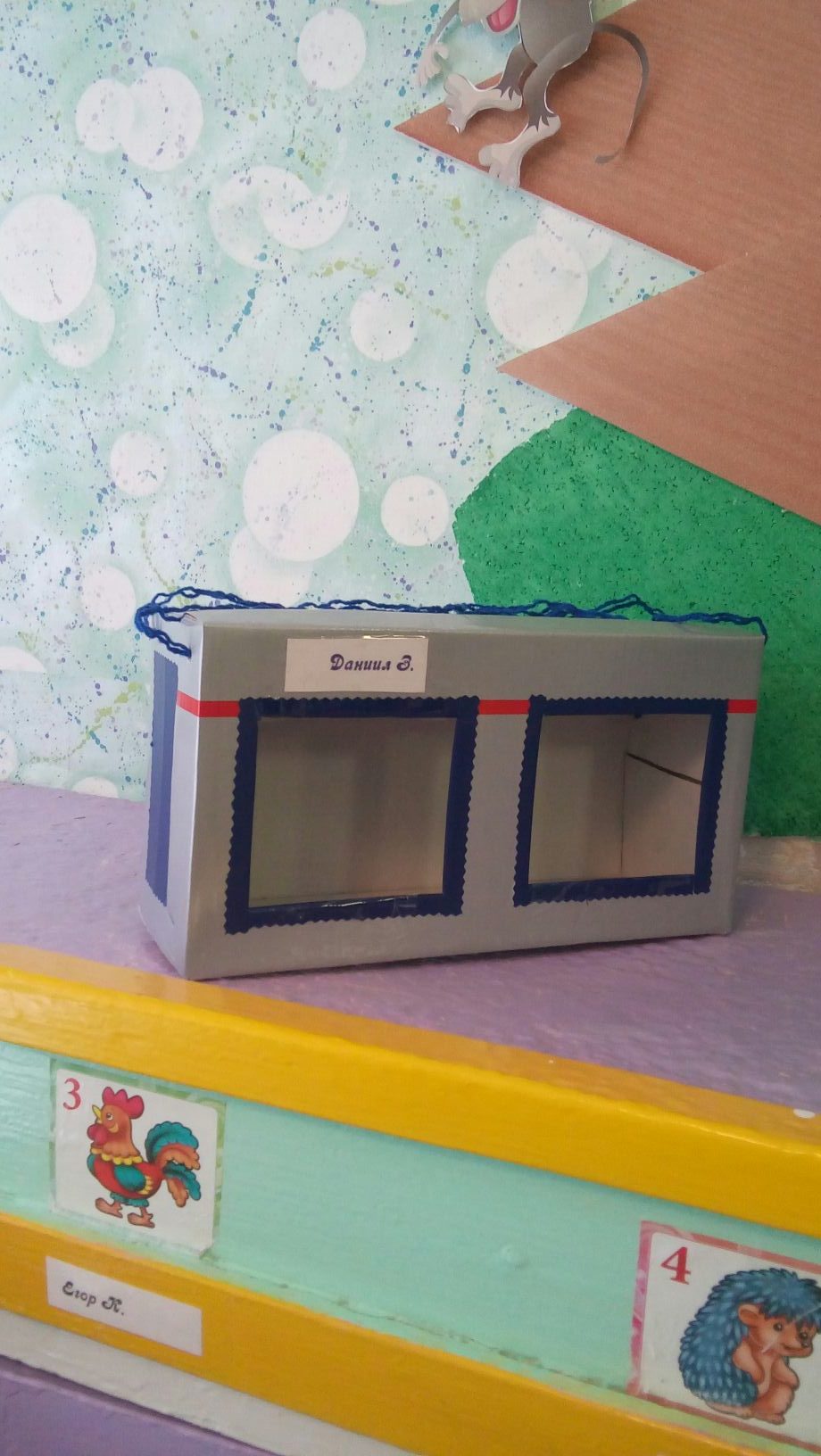 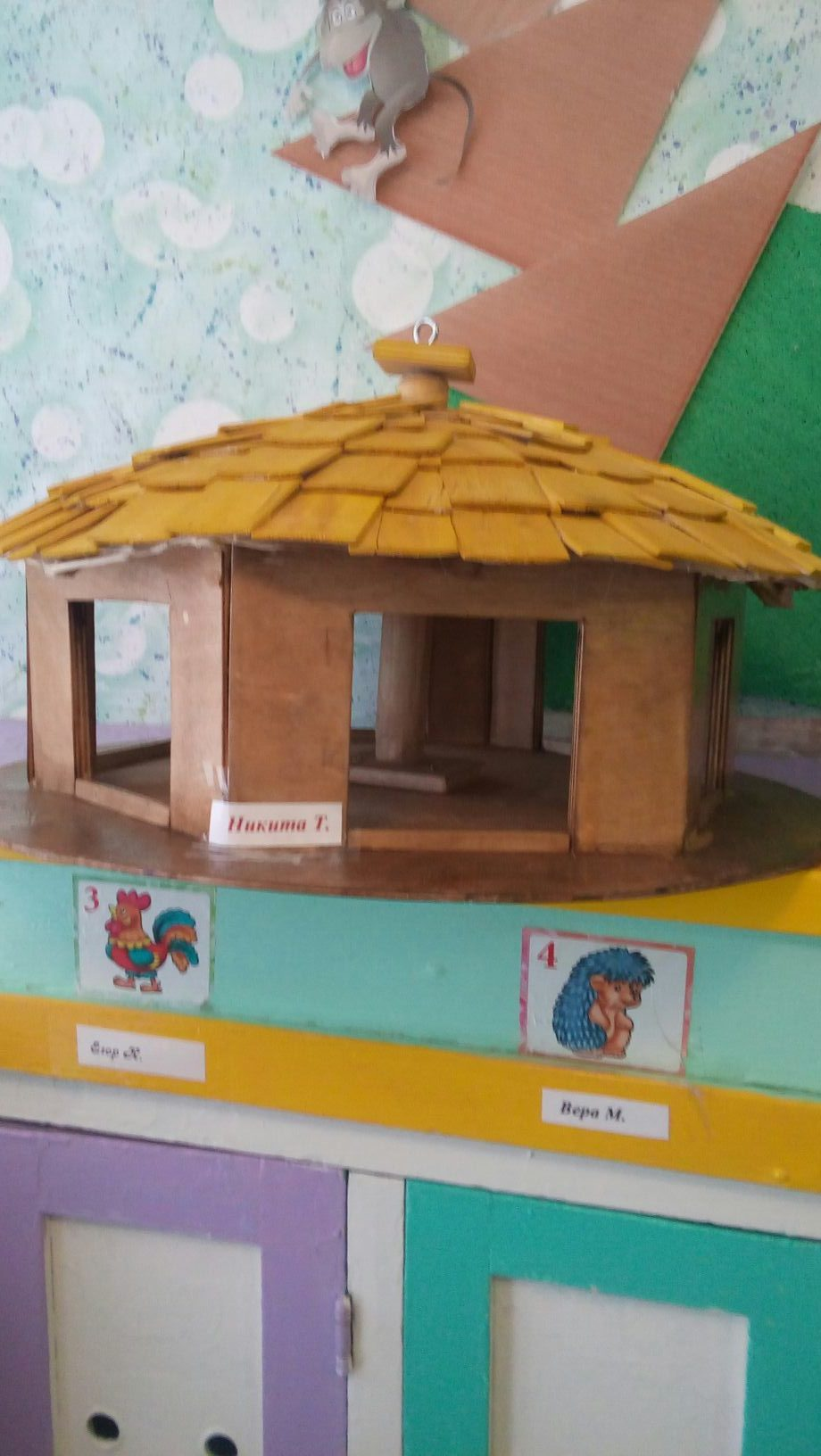 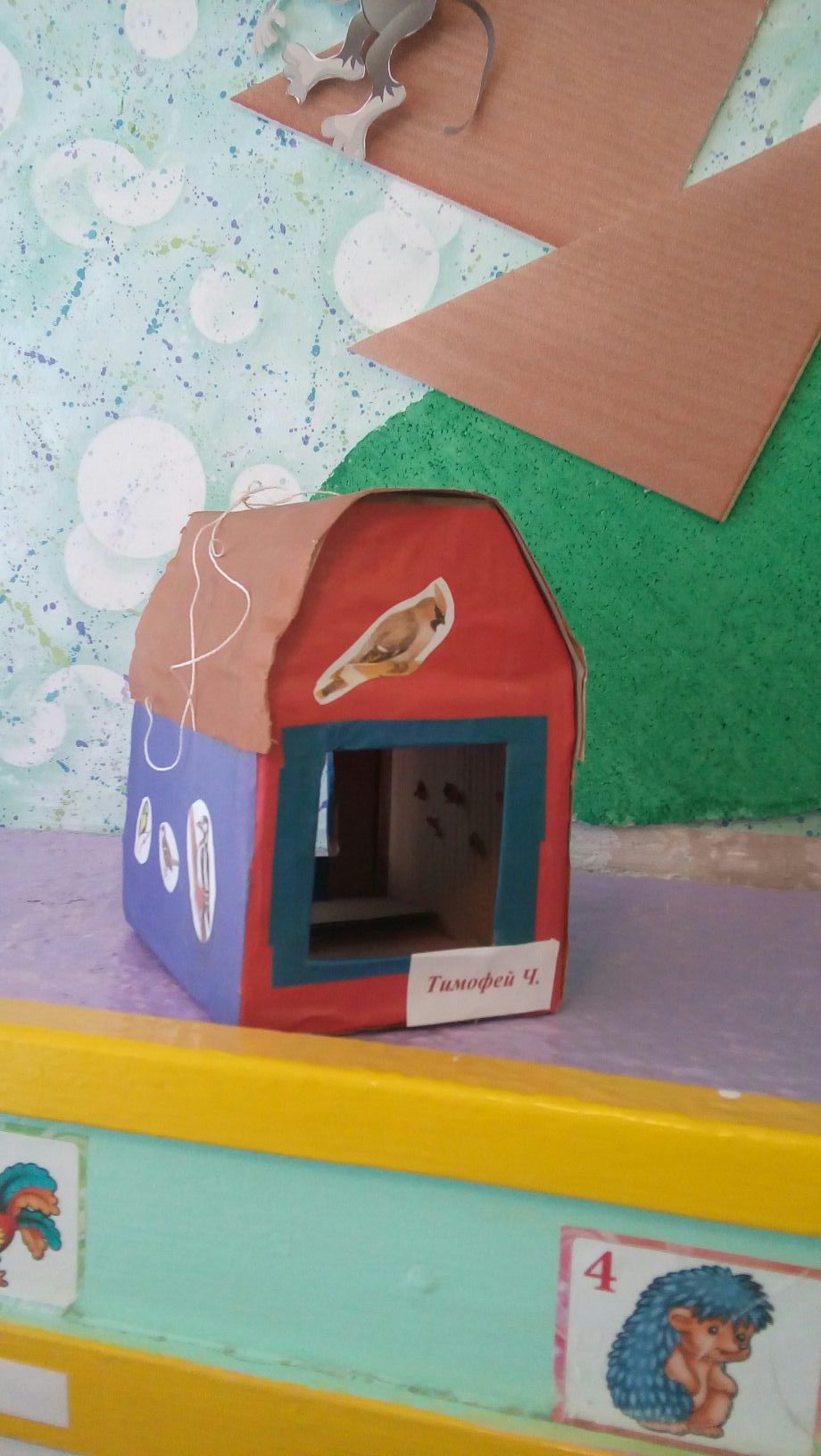 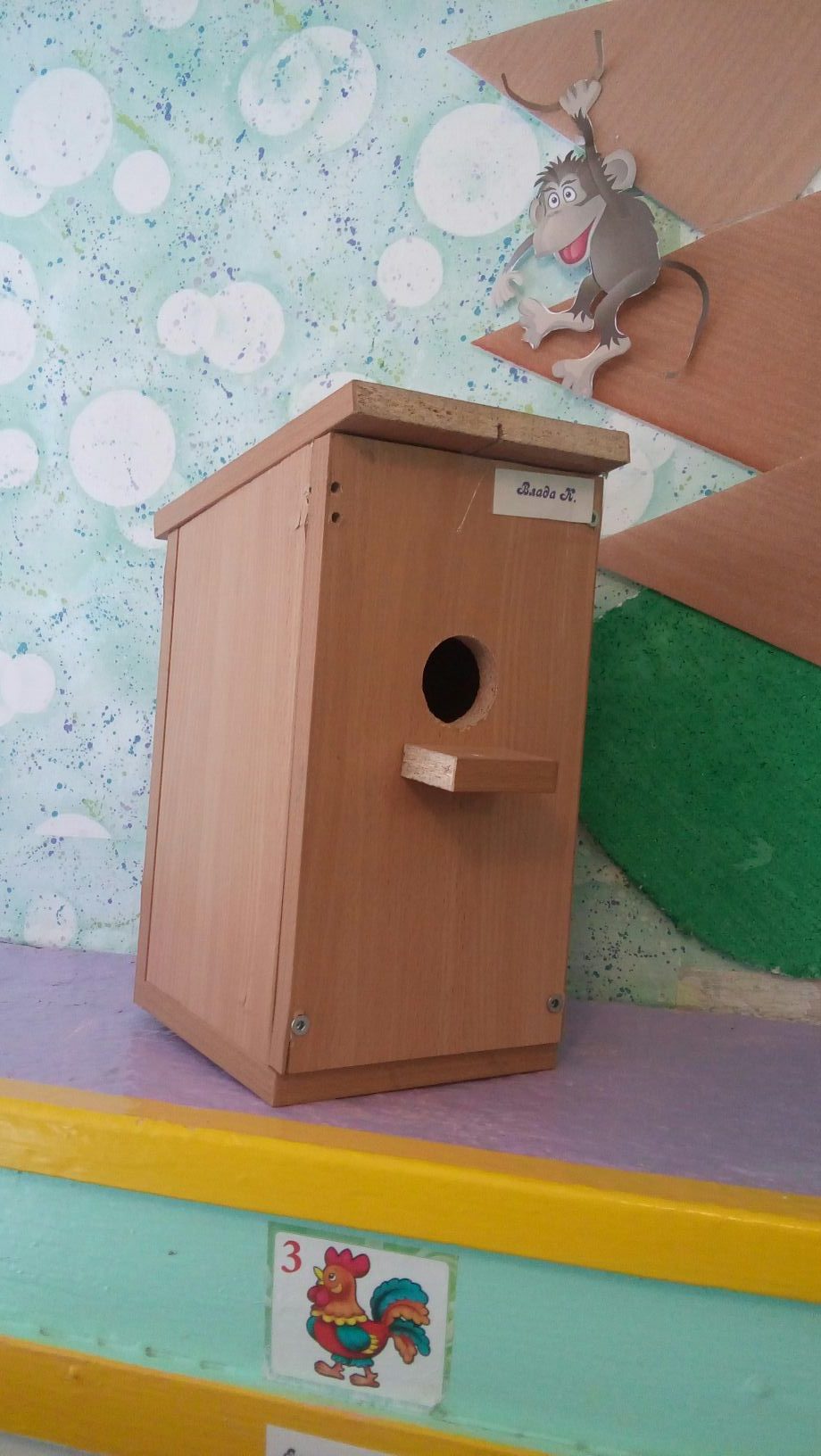 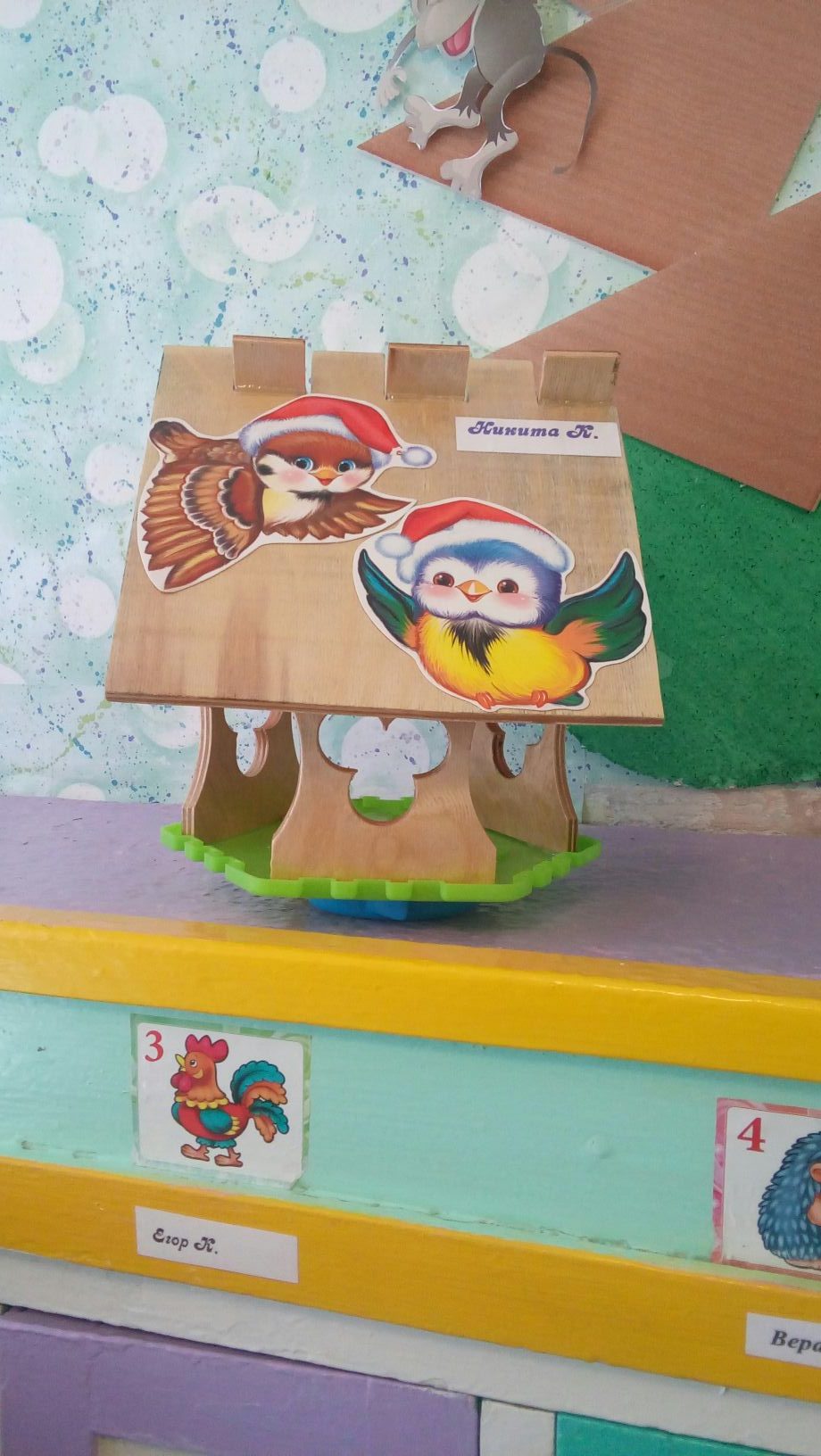 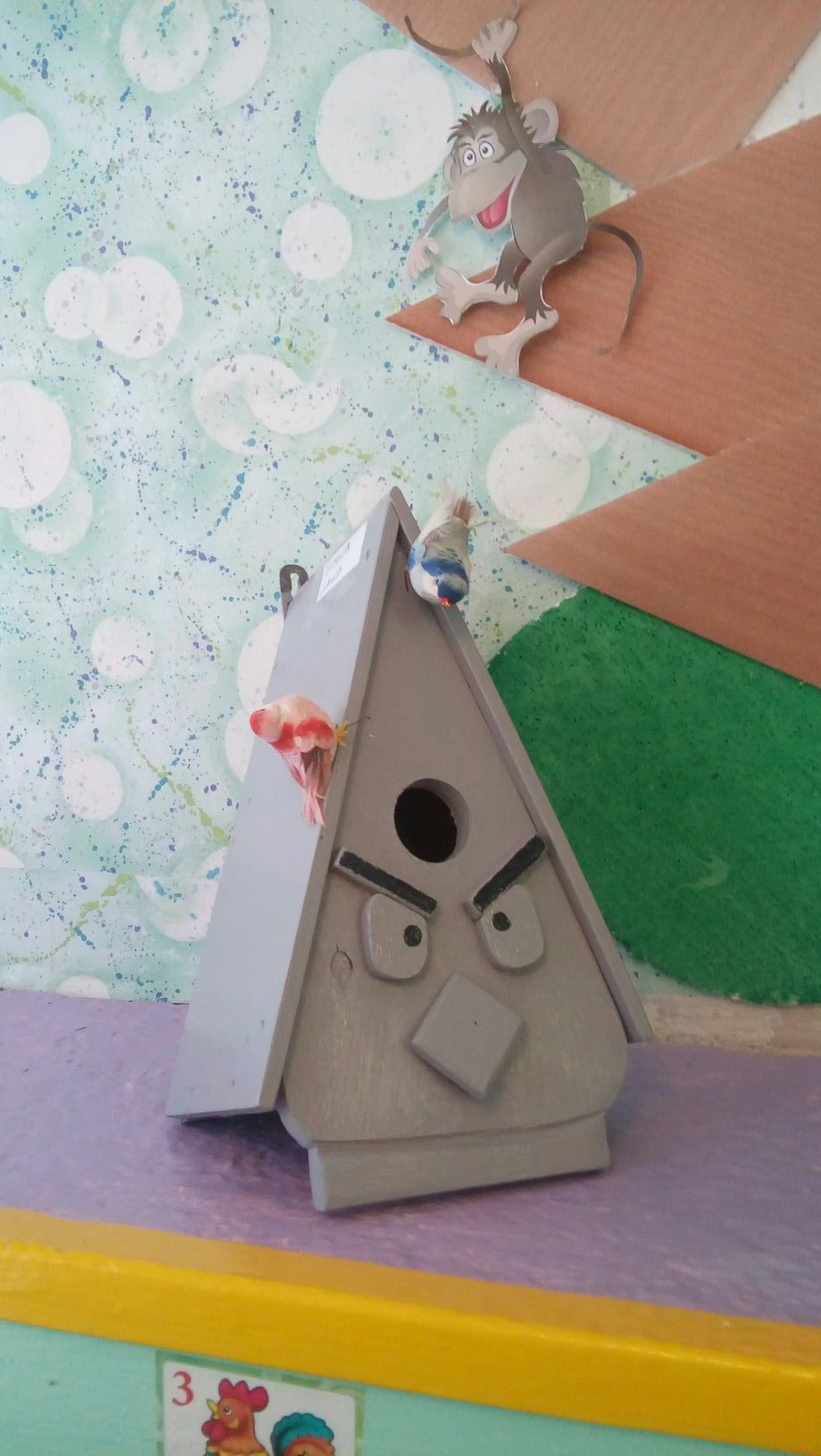 Смастерили с детьми кормушку
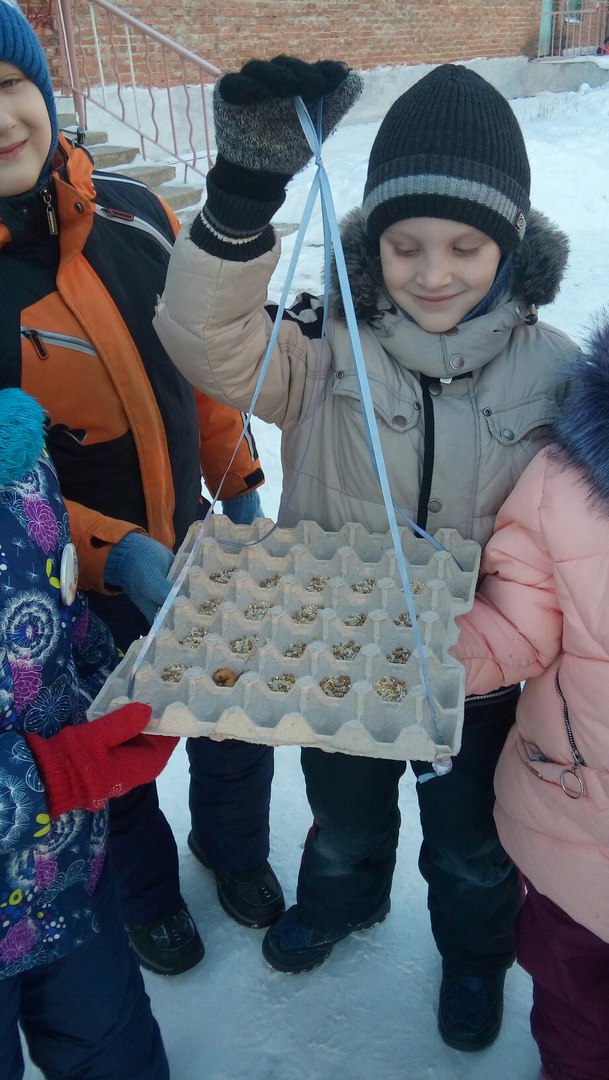 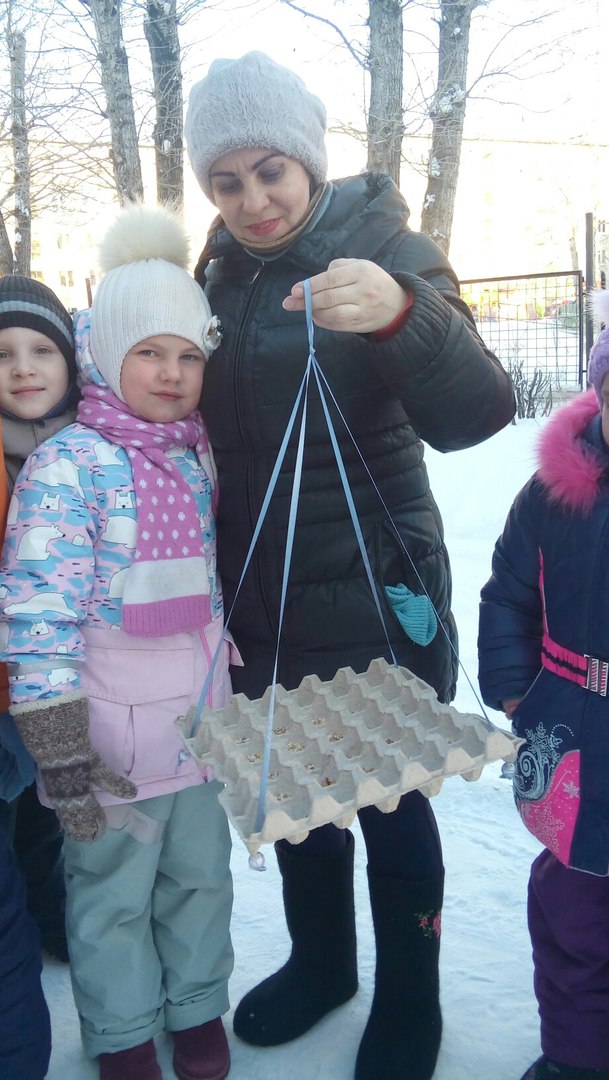 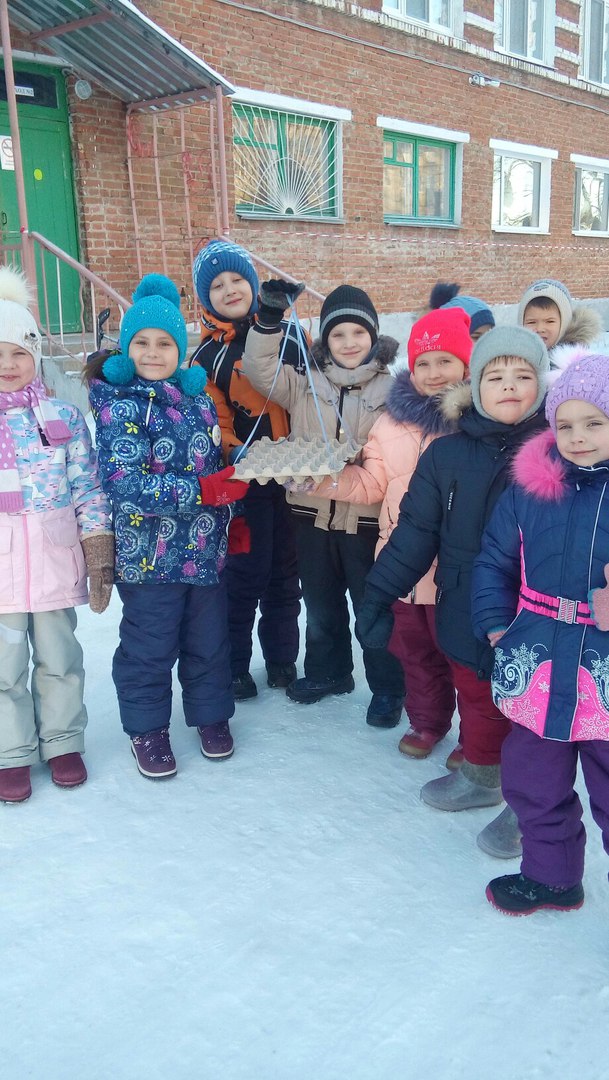 В результате проведенной работы дети узнали:Какие виды птиц остаются зимовать в наших краях, а какие прилетают к нам на зиму;Как различить птиц по окраске;Какие корма предпочитают птицы.
Вывод:- Птицы становятся заметными и более активными с приходом тепла, чем ярче светит солнце, тем больше птиц на улице, тем они активнее;- В ветреные дни птицы не прилетают;- Из кормов голуби и воробьи предпочитают семечки, а синицы – сало;- Воробьи, голуби прилетают стайками, синицы по 3 - 4, сороки, вороны – по одиночки;- Кормушку посетили 6 видов птиц;- За время действия проекта птицы привыкли получать корм, поэтому подкормку необходимо продолжить.
Спасибо за внимание.